Chapter 10:  Changing Geographies of Industry
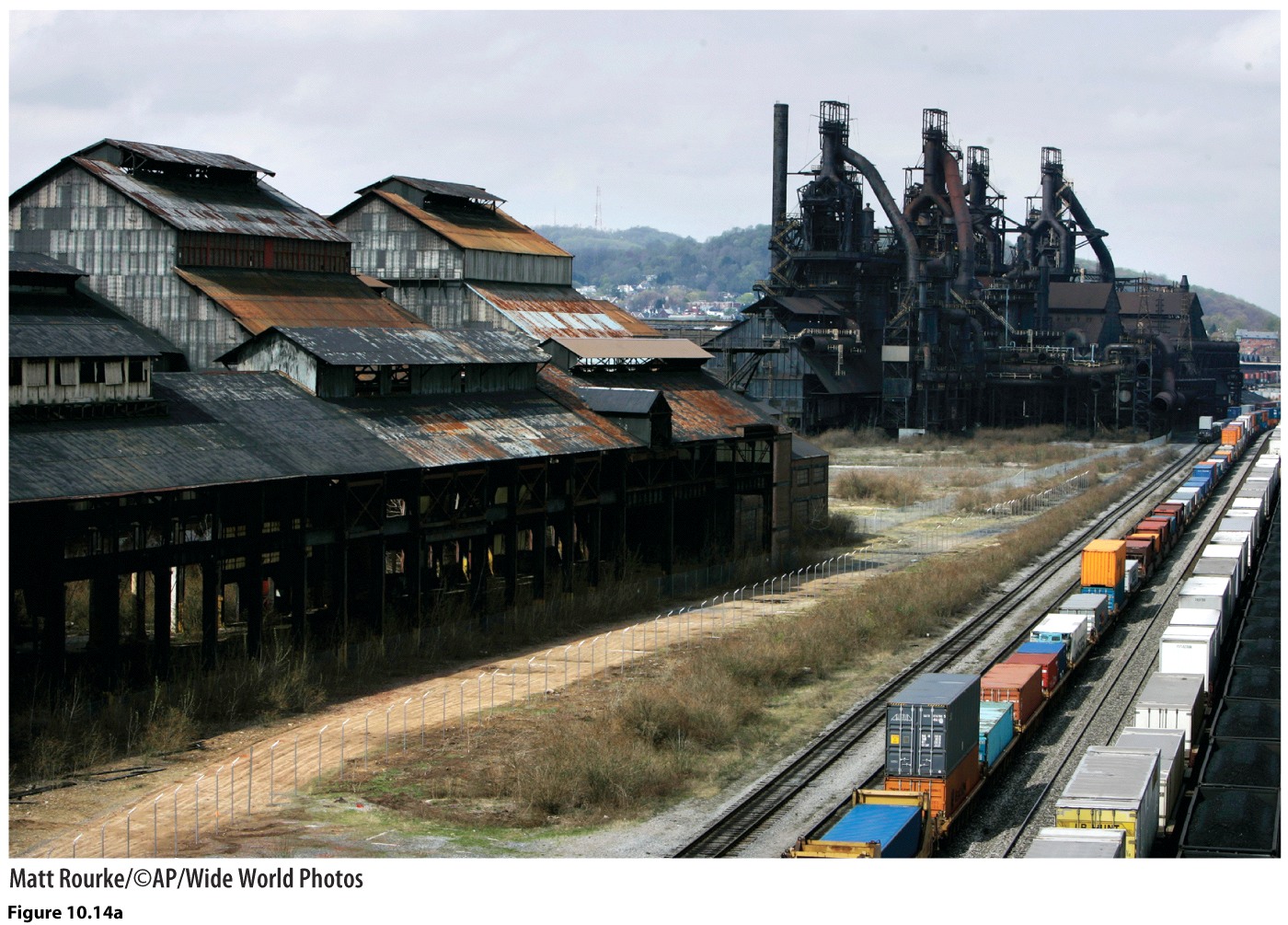 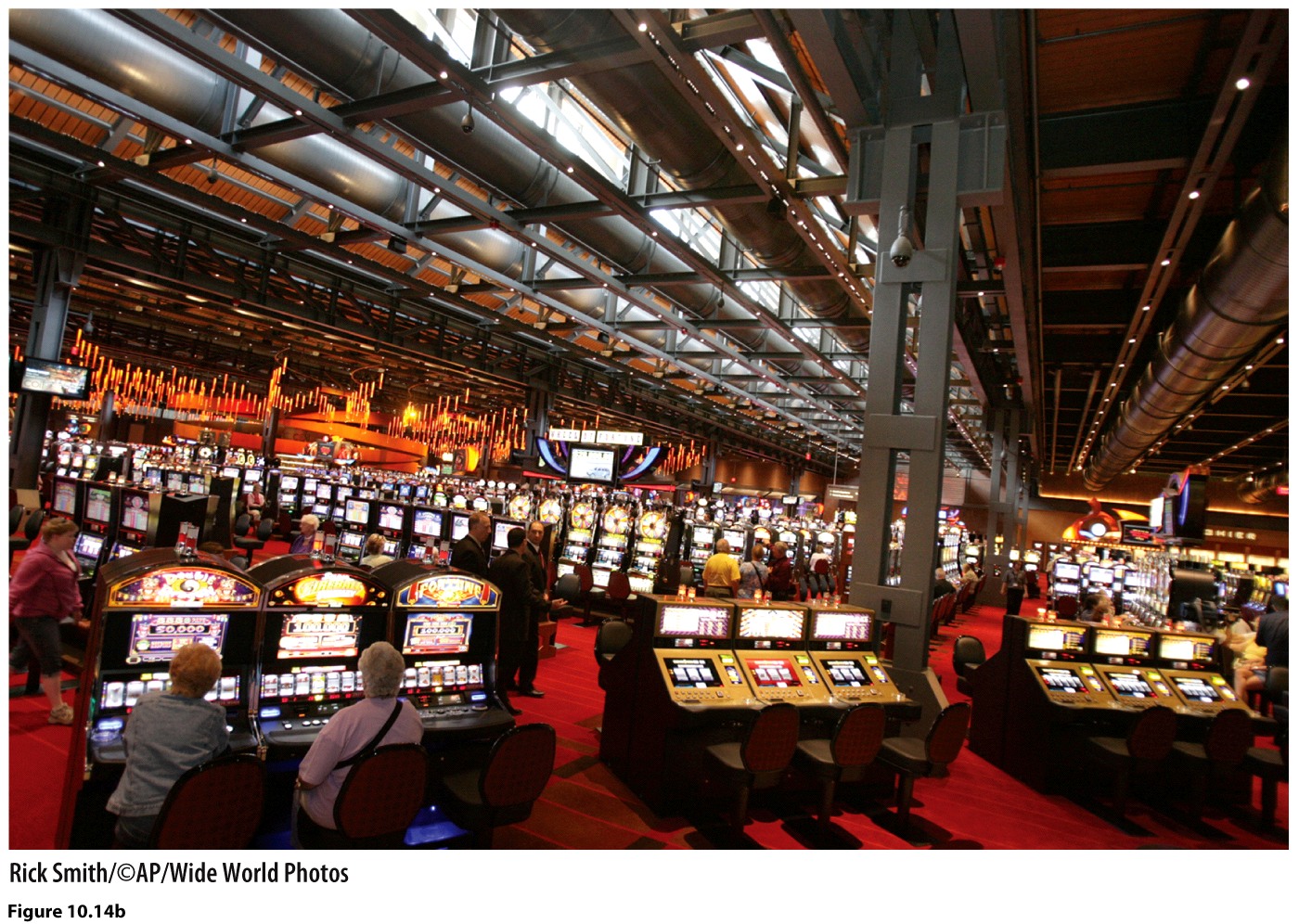 Primary
Secondary
Tertiary
Primary industries
Commodities
Uneven distribution
Creates connections between places
Staple Theory:  the resource geography of a place shapes its economic system through linkages
Mackintosh & Innis
Linkages—other economic activities that emerge in connection with a primary industry

Forward Linkages
Backward Linkages
Demand Linkages
Local and regional economies are shaped by the staple

Area may be only a hinterland at the national and global scales
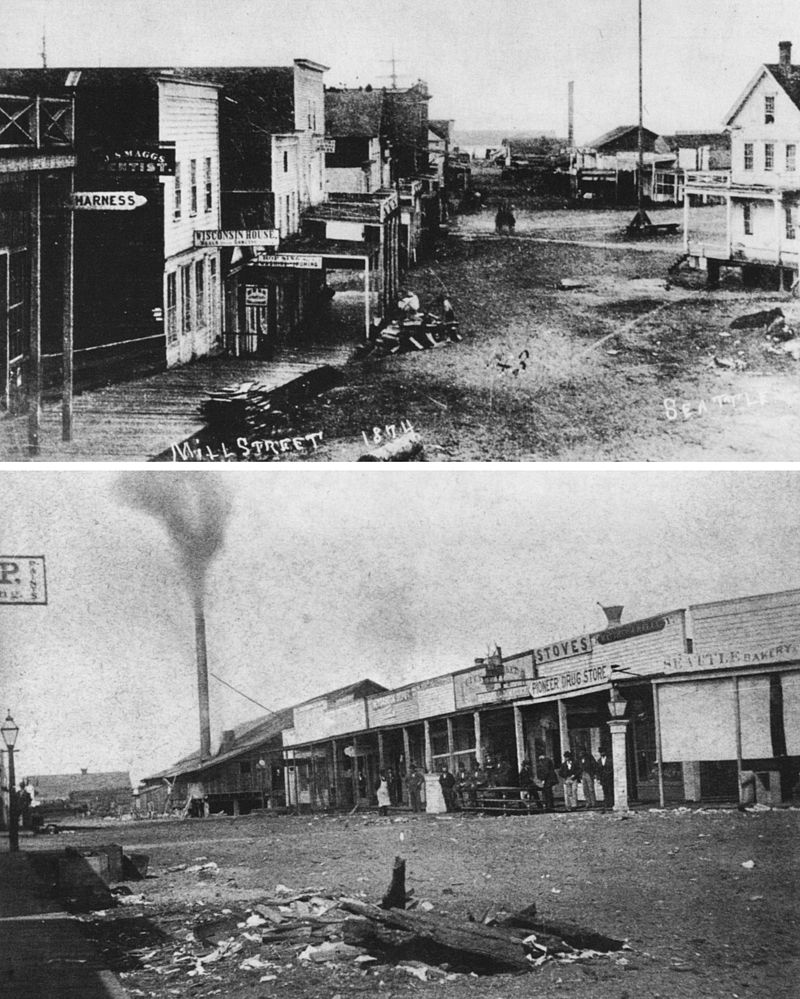 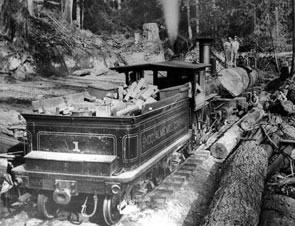 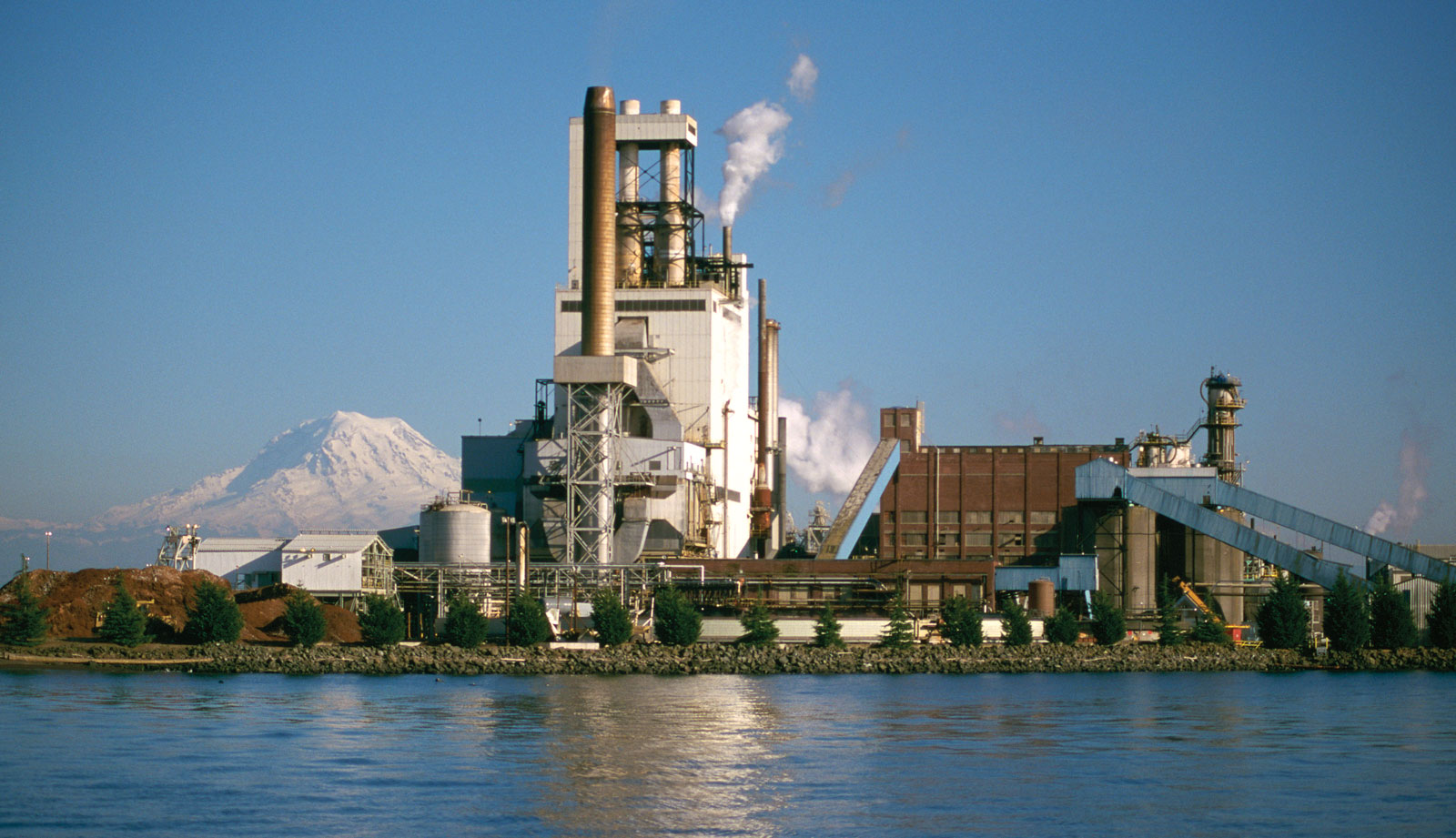 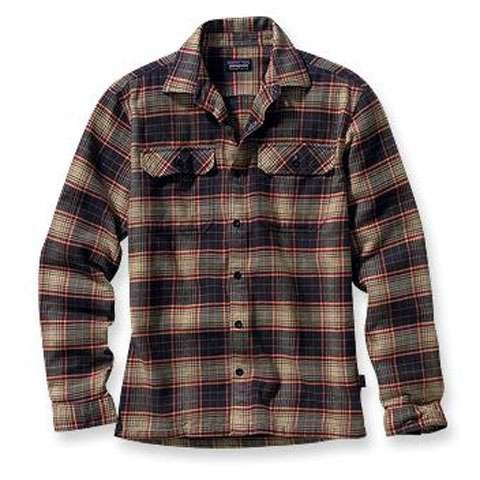 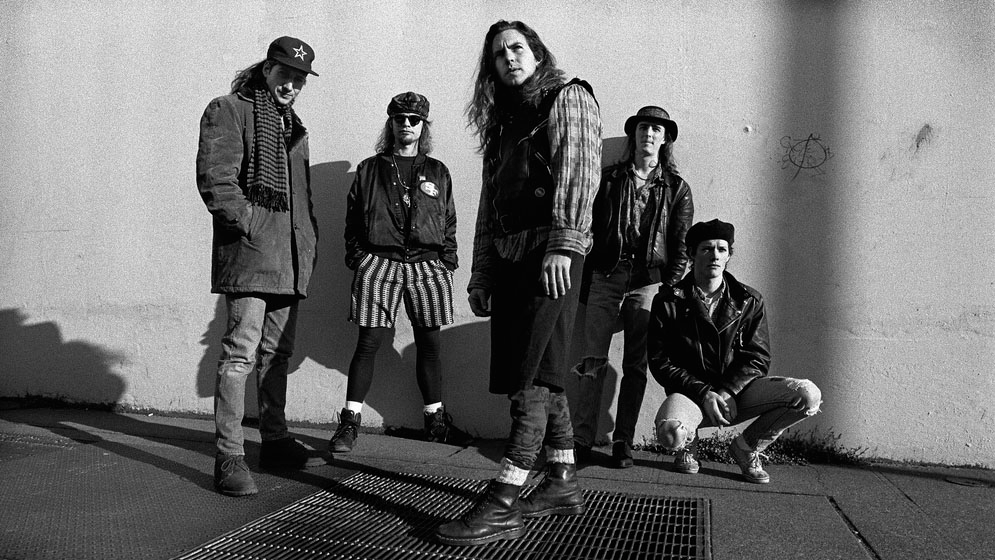 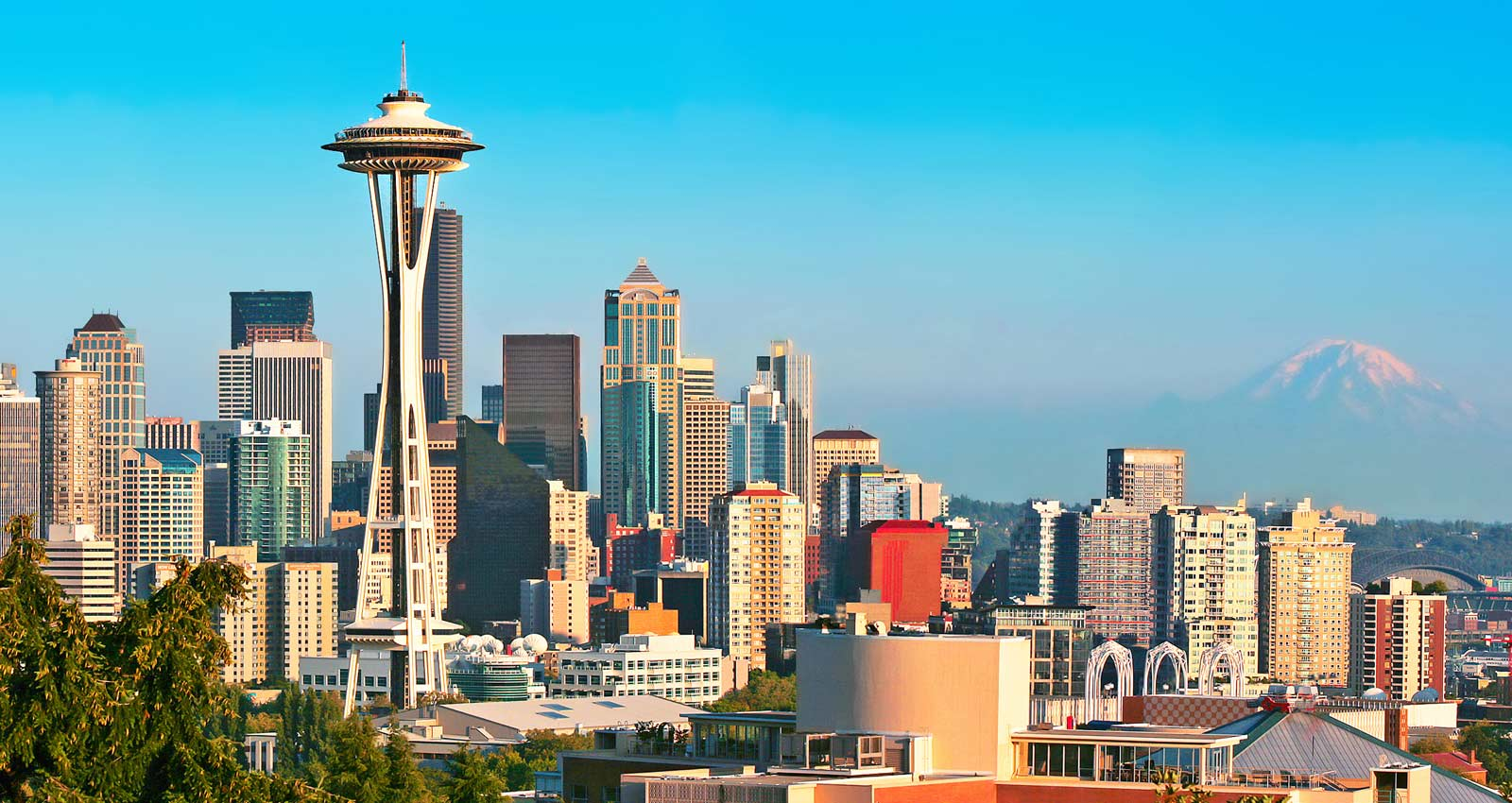 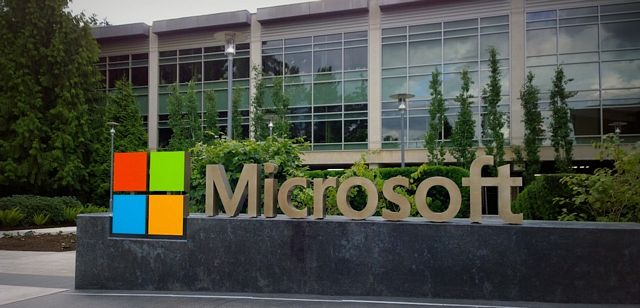 Impact of Commodities
Mackintosh:  industrial development
Innis:  inhibits growth, creates dependency
Australia’s Wool Industry
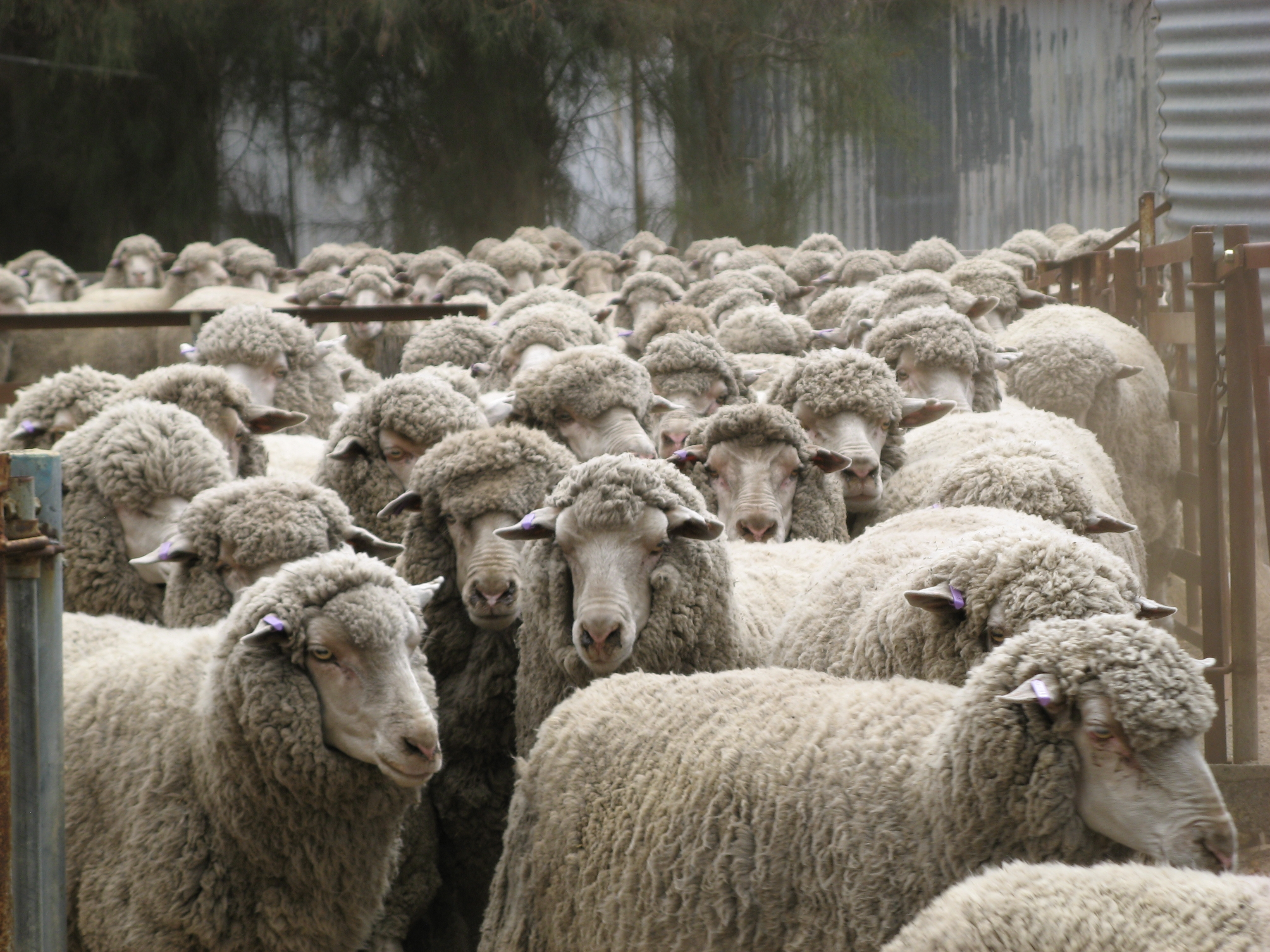 Commodity dependence
Volatility, stagnation, lack of diversification
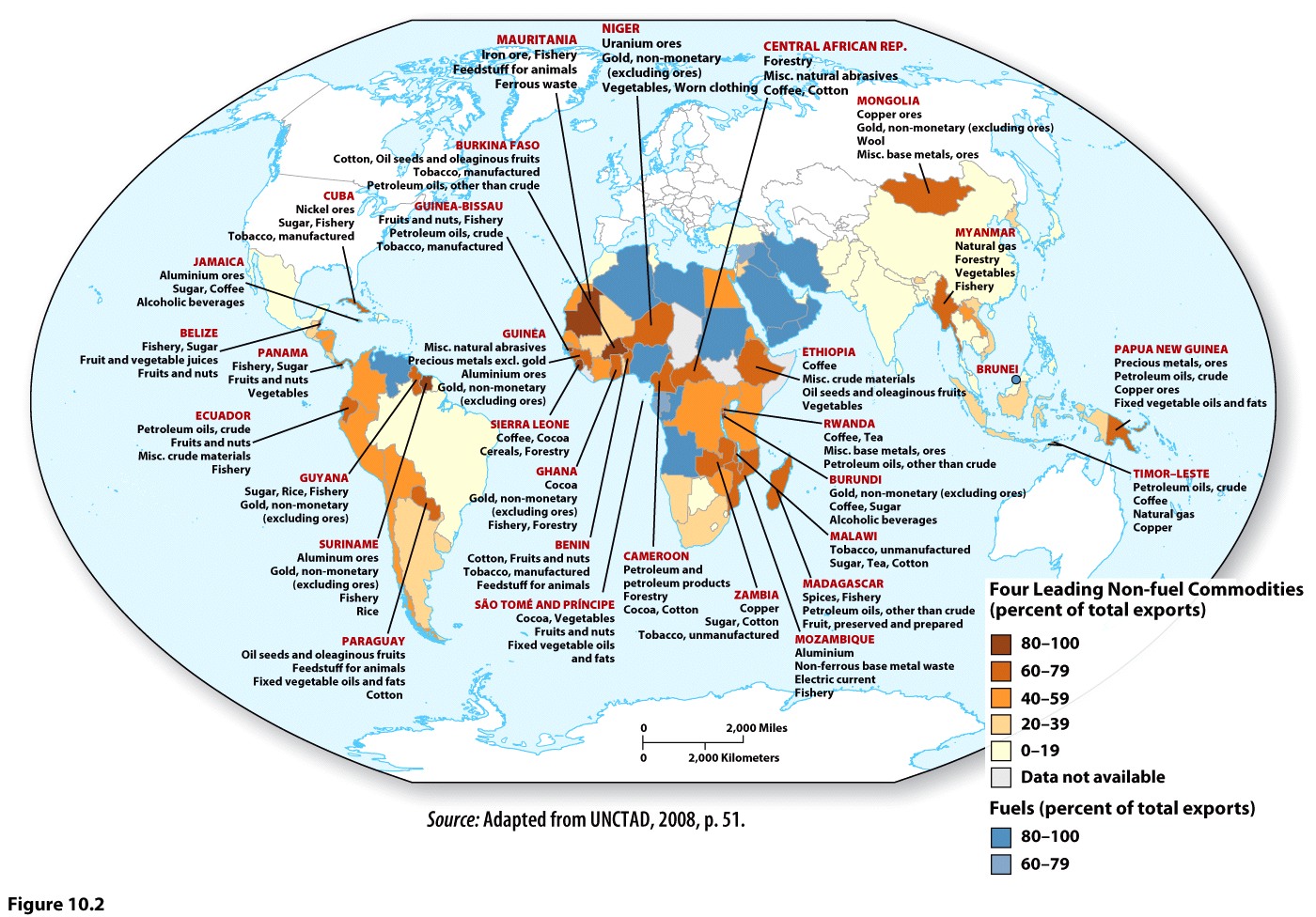 CDDC—commodity dependent developing countries
Worldmapper.org
Secondary industries
Light vs. Heavy
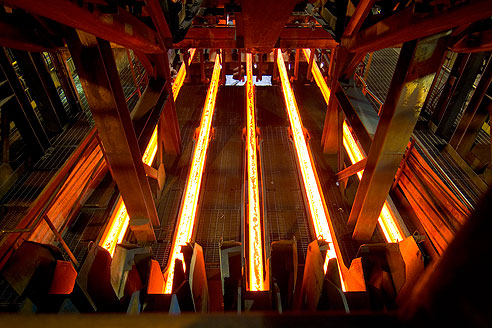 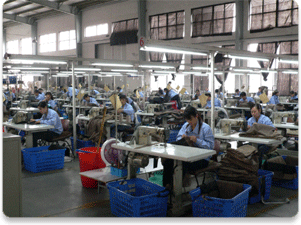 Industrial Revolution 
Radical changes in system of production
Cottage industries
Greater capital accumulation
Technological innovations—spinning jenny (1764), steam engine (1769)
Diffusion---three phases
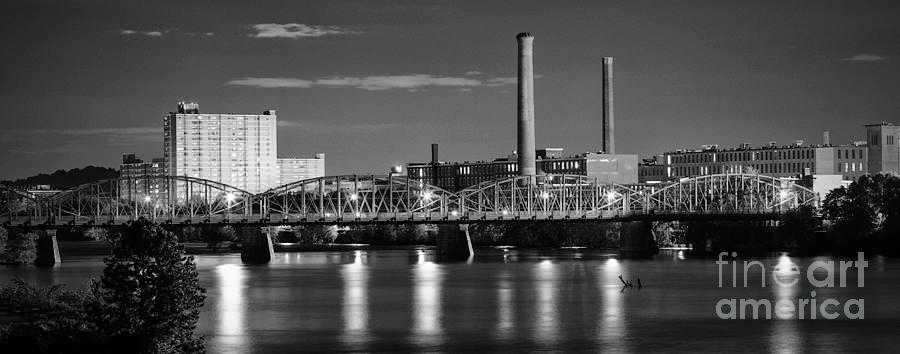 urbanization
Industrialization in the U.S.
Early centers?
Later centers?
A core-periphery pattern?
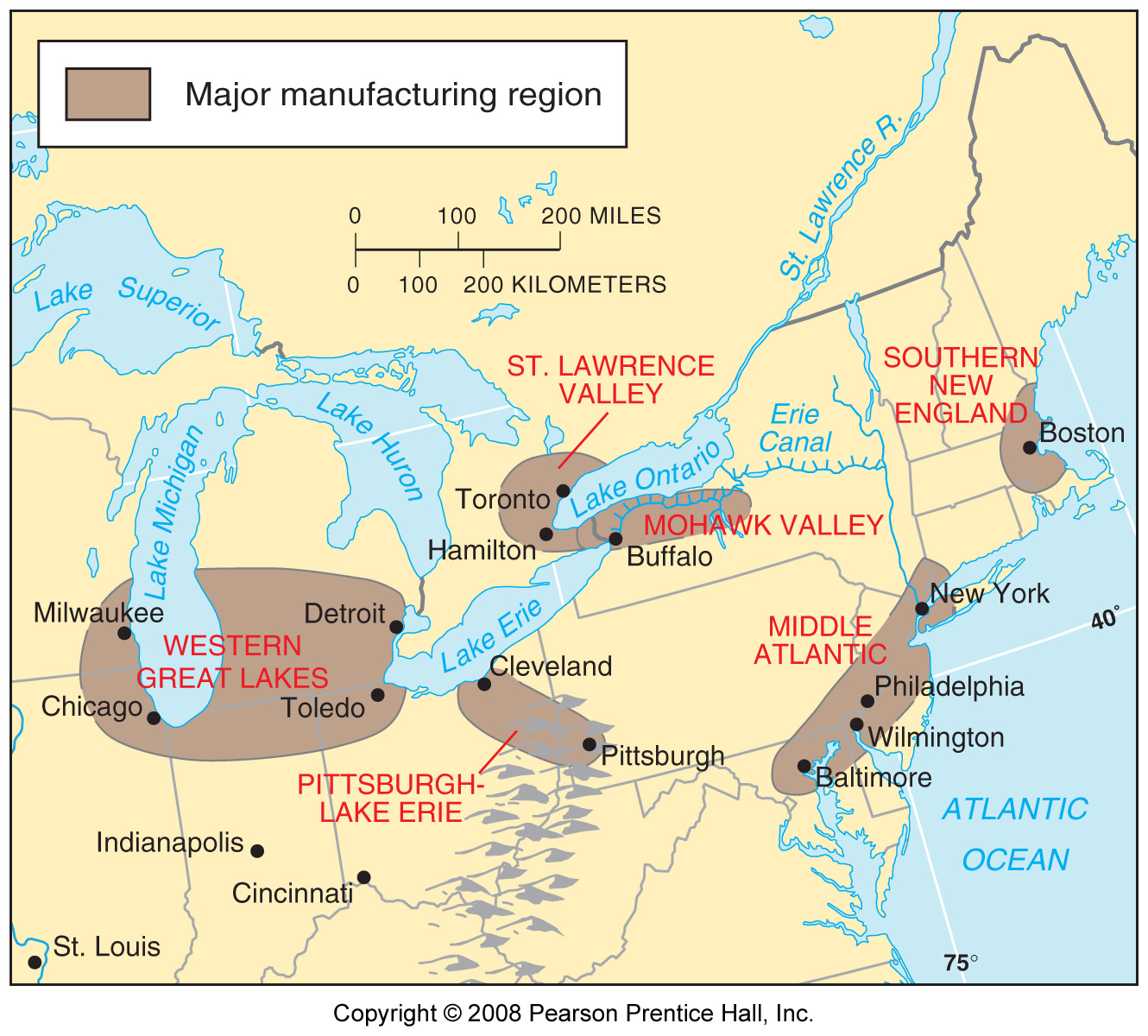 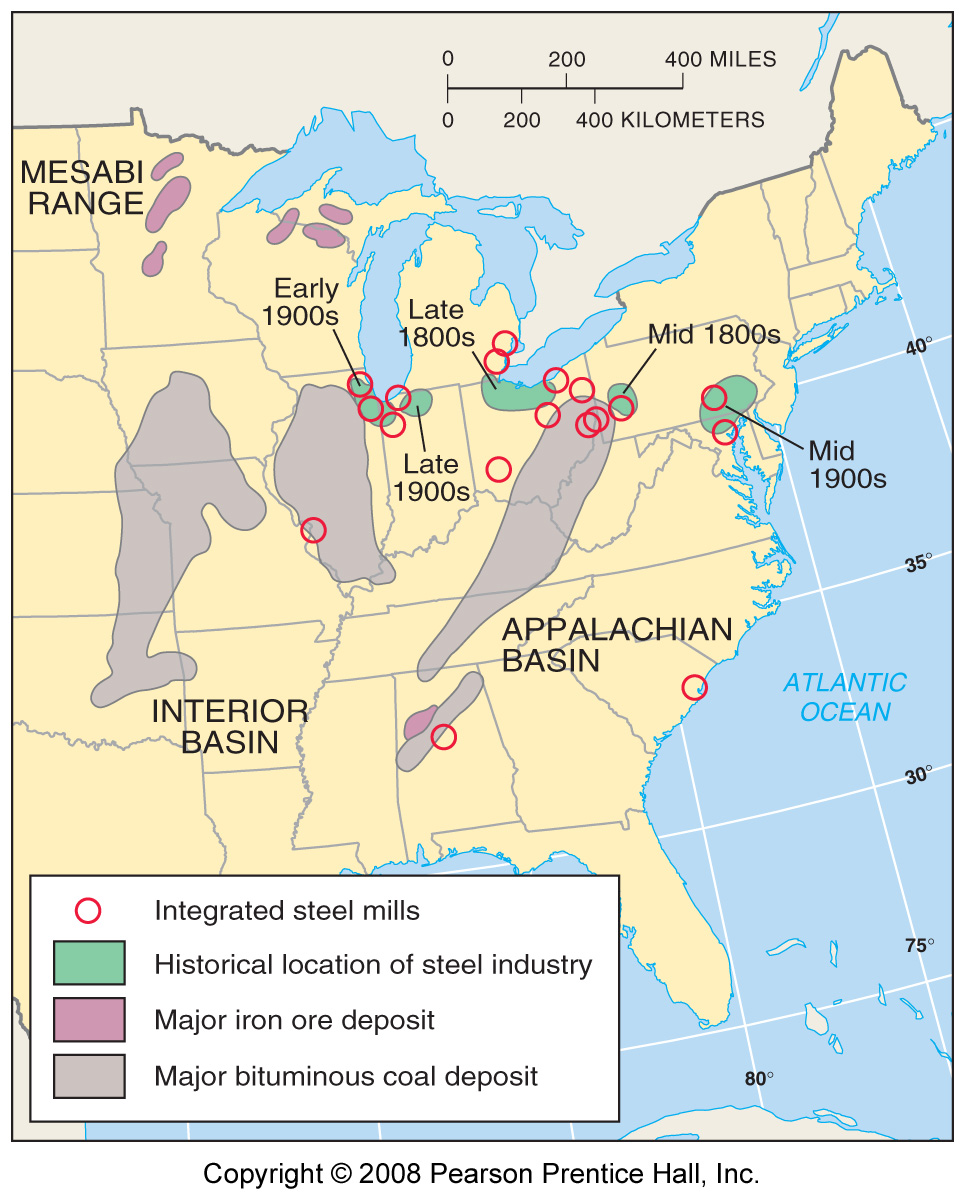 Steel mills clustered near the Great Lakes to minimize transportation costs.
US Steel Mill, Gary, Indiana.
Taylorism and Fordism
De-skilling of labor
Rigid social hierarchy between worker and management
Rise of MNCs
Fordist production
Steady supply of inputs and need to store it
Constant maintenance of machines
Mass market, endless consumption
Boring, monotonous work
Higher salaries
Vertical integration
Fordist production creates
Producer-driven commodity chains
What problems does this create?
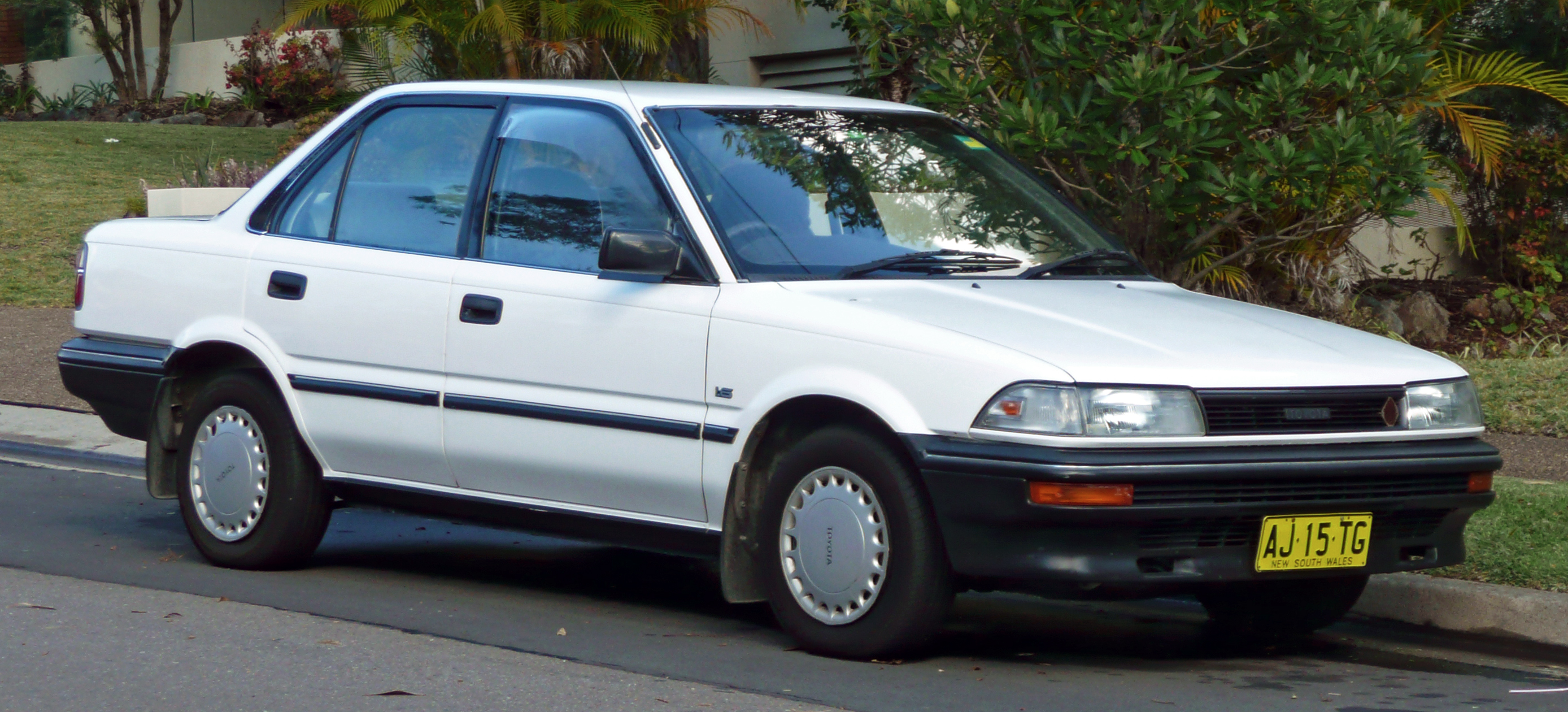 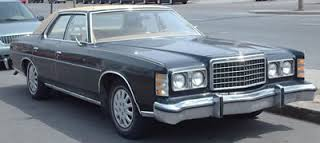 Figure 10.5.  By the 1940s, Ford owned mines, quarries, and forests in different states and built facilities at the River Rouge plant to manufacture iron, steel, tires, glass and lumber used in the production of cars.  These massive coal and ore bins are a testament to the vast scale of Ford’s operations made possible by vertical integration.
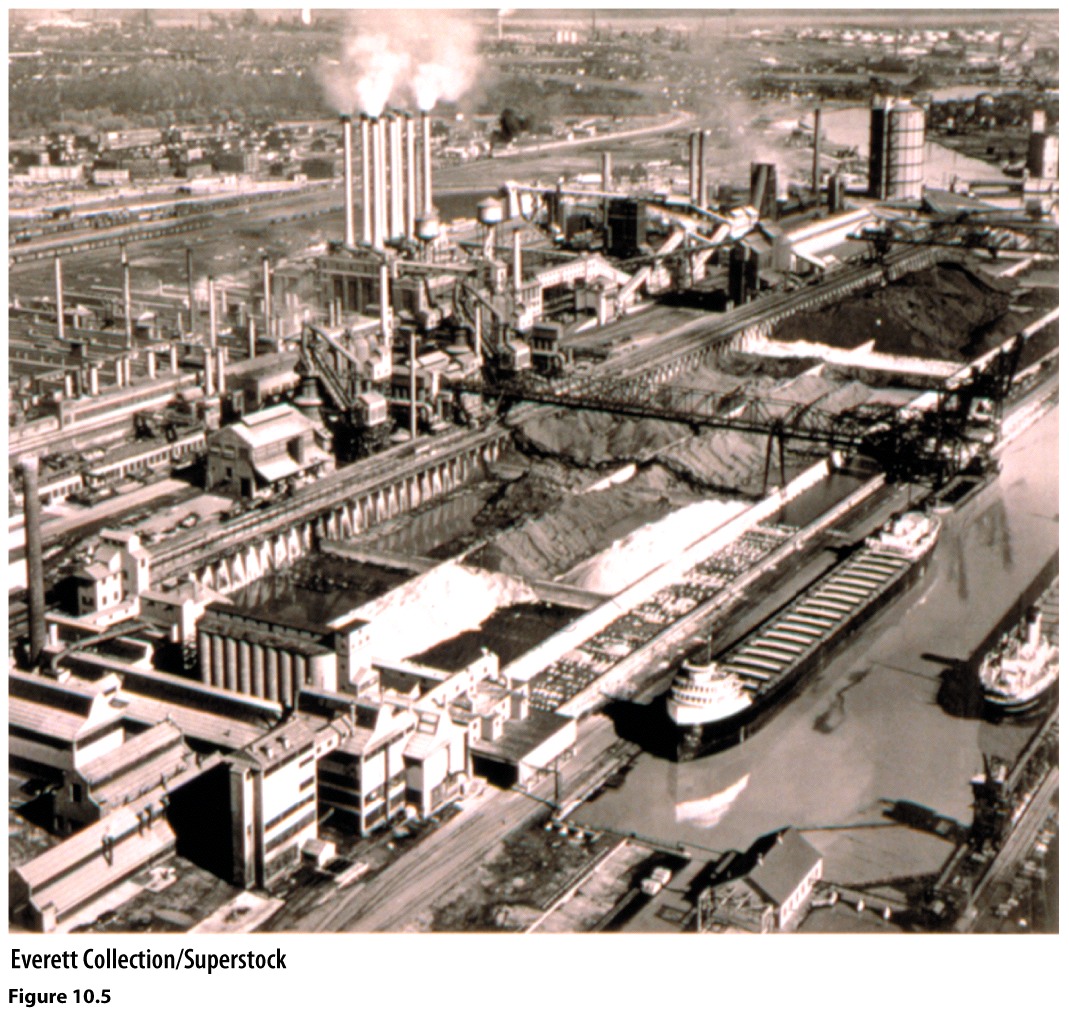 Copyright © 2014 John Wiley & Sons, Inc. All rights reserved.
What did Fordism do for America?

Why does it end?
Assembly line
Mass production
Living wage
Repetitive tasks
Interchangeable parts
De-skilling of labor
Hierarchy of management-worker
Labor organization, unions
Growth of middle class
Rise of MNCs
Social and economic change for the USA
Weaknesses of Fordism
Boring work
Months supplies of inputs
Maintenance of machines
Inflexibility, only one type of car per assembly line
Assumes unlimited growth in sales and production
Vertical integration
Producer-driven commodity chains
Crisis of Fordism
OPEC
Technology
Japan
Rising labor costs and conflicts
EPA
Producer, not consumer driven
Rise of neoliberalism, free trade
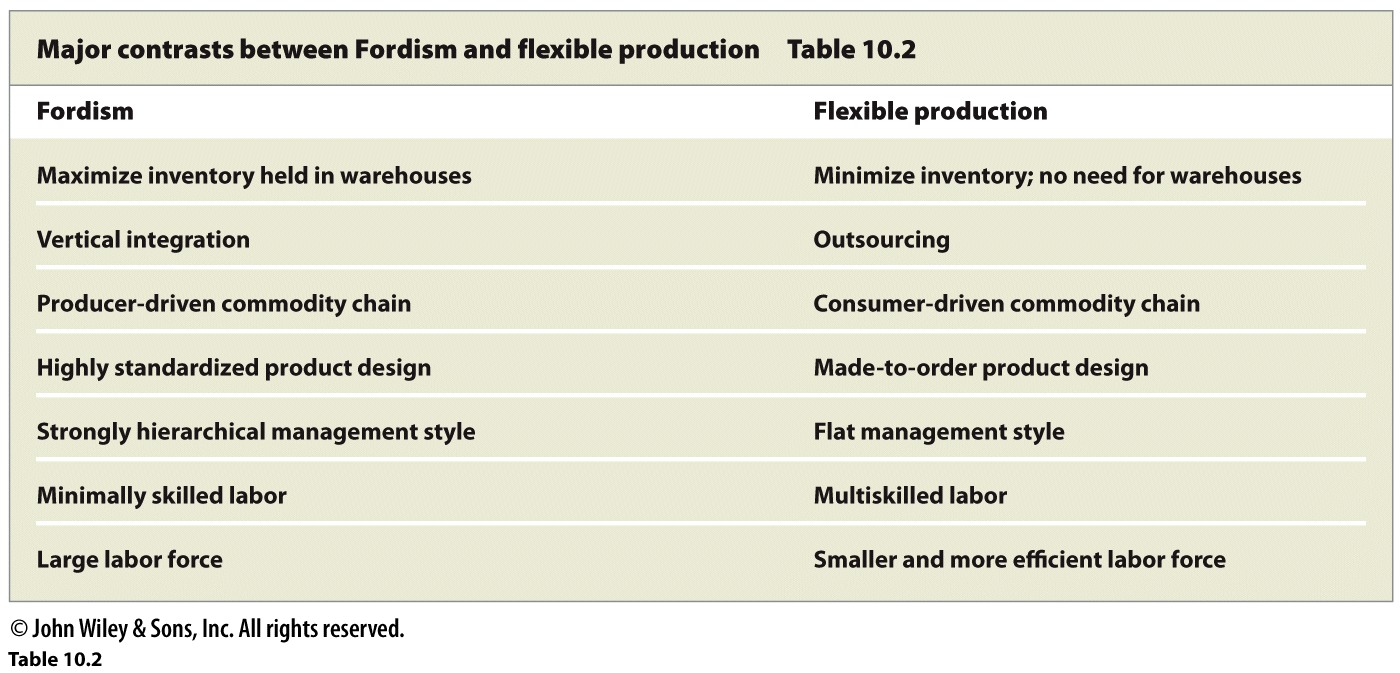 Copyright © 2014 John Wiley & Sons, Inc. All rights reserved.
Post-Fordist production
Just in-time delivery
Outsourcing
Offshoring
Vertical disintegration
The Changing Geography of Manufacturing

	--First shift was within the core, to Japan

	--Second shift was to peripheral countries in 	Asia
Hourly wages around the world compared.
The decline of US made textiles.  Production has declined sharply since the 1950s while imports of such products have increased.
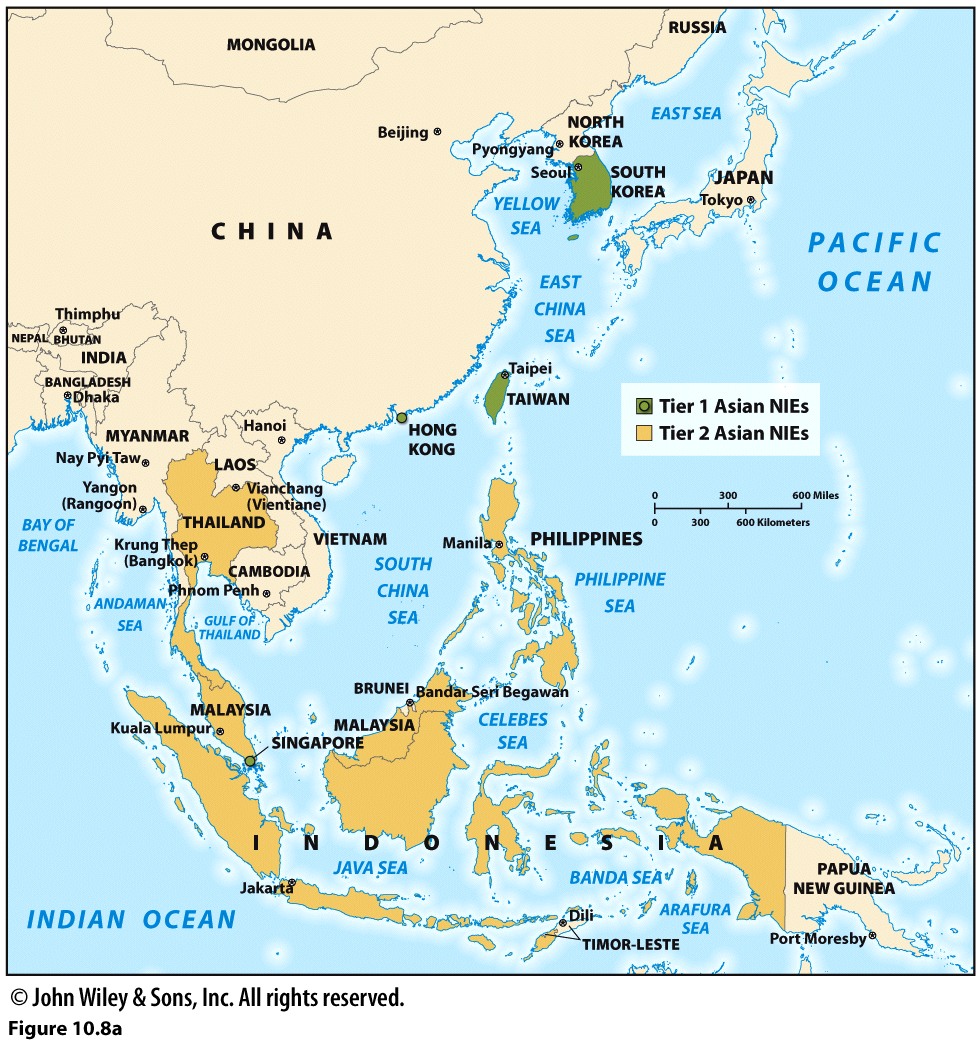 The Four Asian Tigers
  Hong Kong
  Singapore
  Taiwan
  South Korea


Second Tier NIEs
   Indonesia
   Malaysia
   Philippines
   Thailand
EPZs
Maquiladoras
SEZs
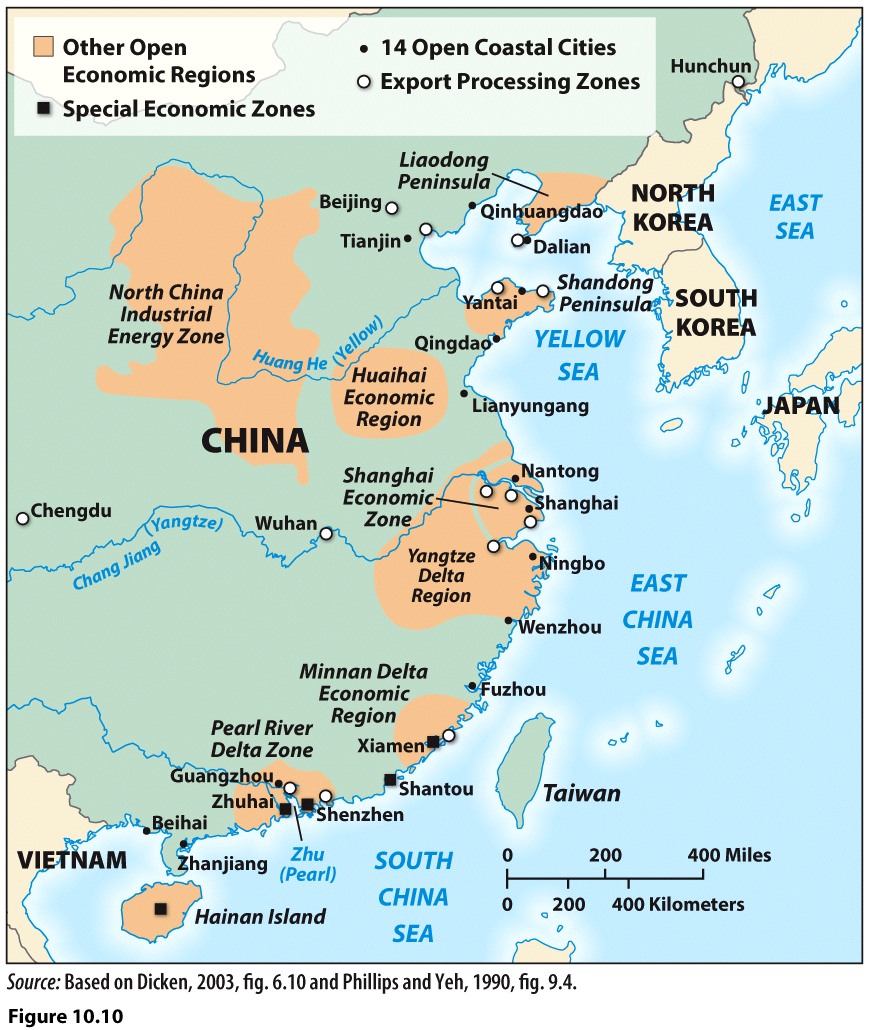 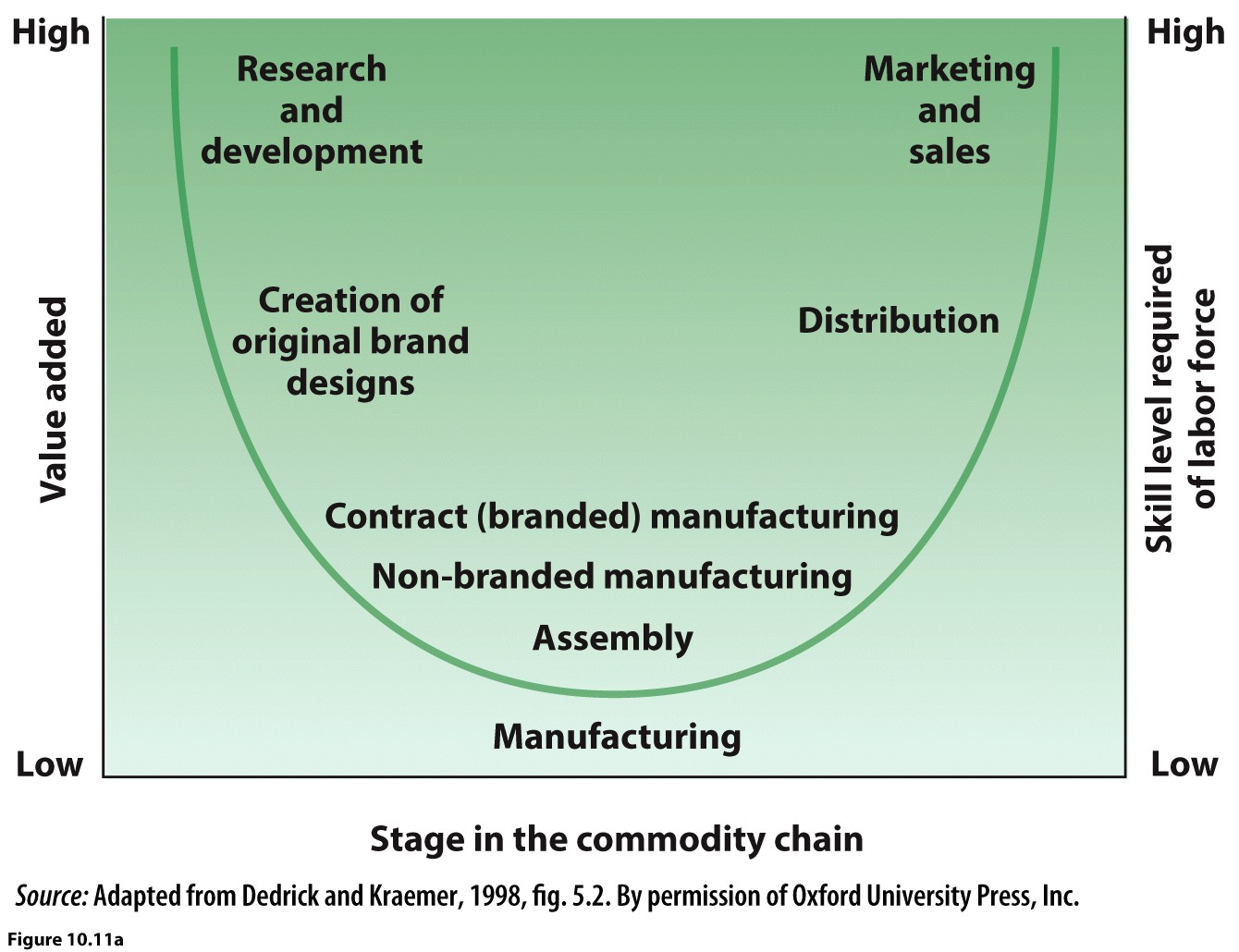 Value added in manufacturing increases with the required skill level of the worker.

Greater value added for R&D than for assembly line work.
Contract or Branded Manufacturing
Most MNCs do not own any manufacturing plants
Offshoring, outsourcing
Nike:  61% to Southeast Asia, 38% to China
Sub-subcontractors
Outcomes:
Manufacturing has become global
NIDL
Geography of profit has changed
The MVA and profit geography of an iPad.
Cost to produce:  $316.  Retails for $499.  
This generates an MVP of $183.
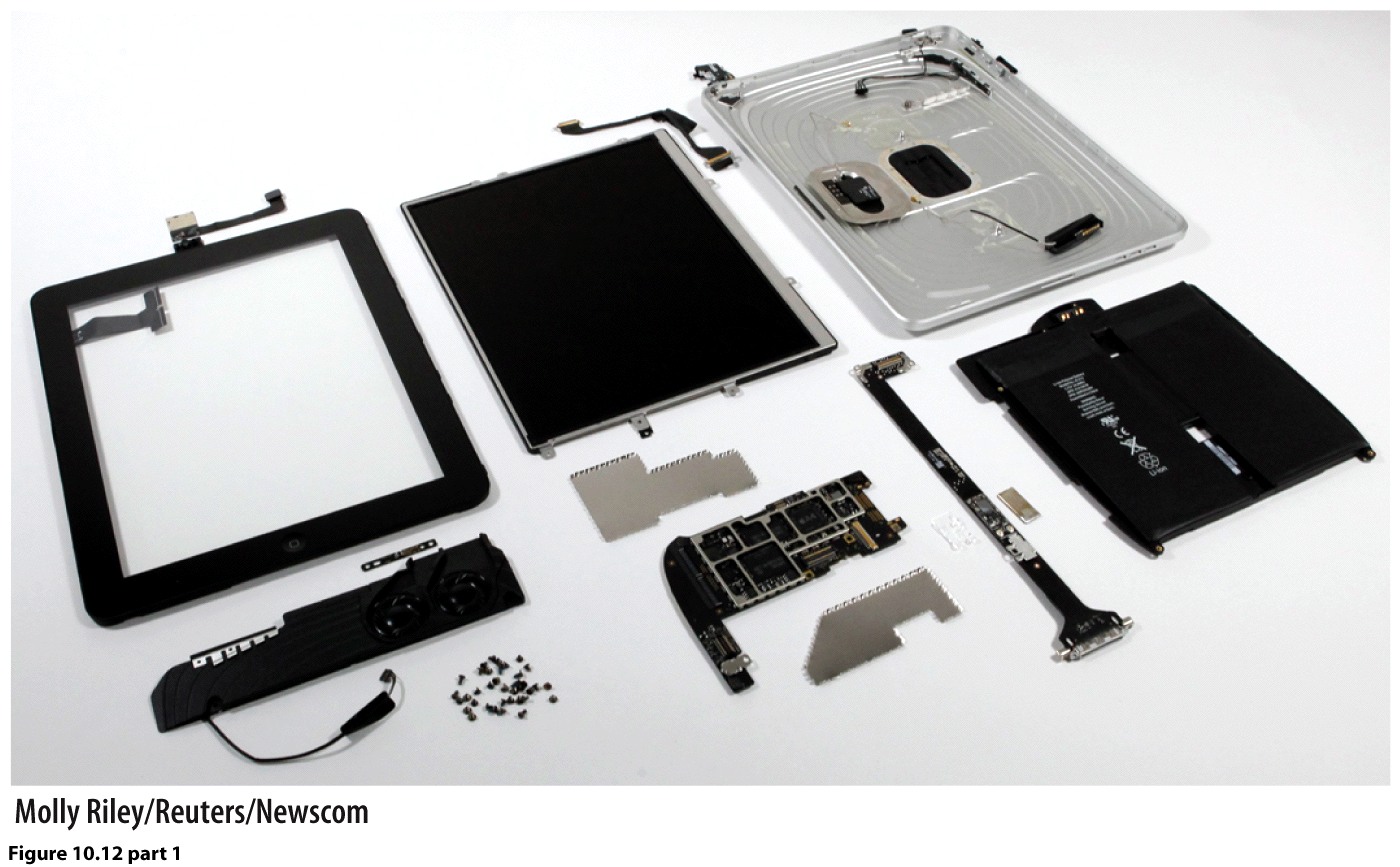 Design & development.
Apple, based in the US
Develops the design, the 
Brand, marketing, and
Distribution.  They also 
Decide where to manufacture
It.
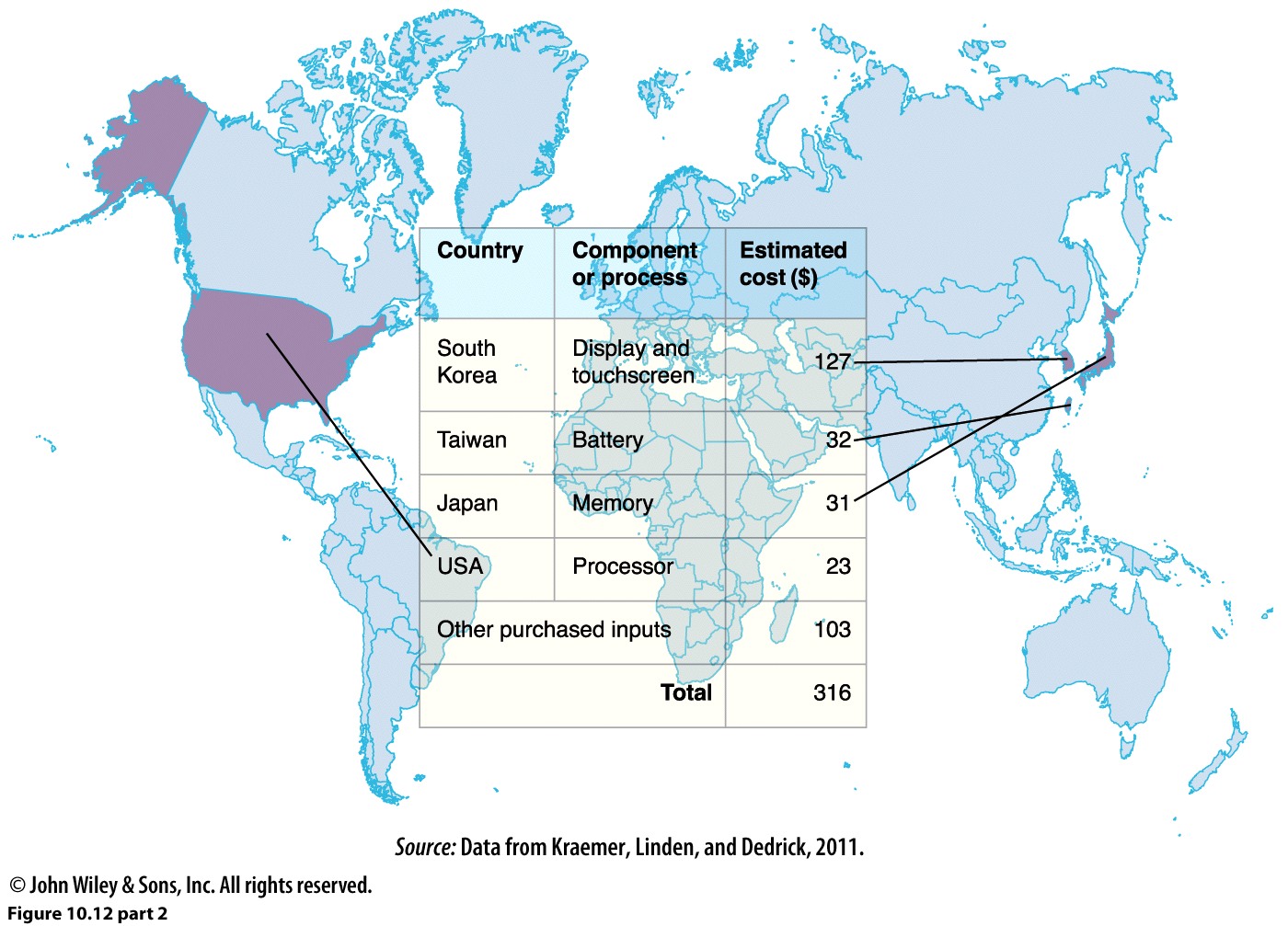 2. MVA.  Apple outsources the
manufacturing of the iPad.  Numerous
companies are involved in its production.
South Korea captures most of the MVA
because the most expensive parts are made
there.
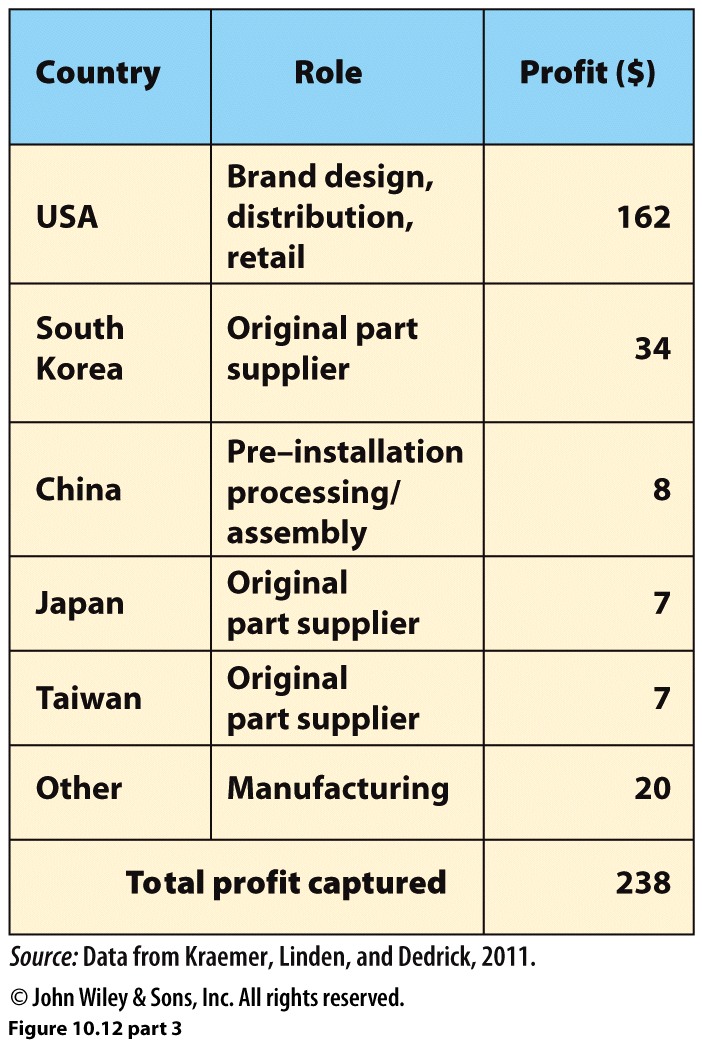 Profit captured.  Profit geography
differs from MVA geography.  China’s small
profit is a reflection of the Taiwanese ownership
of factories.  So most of China’s profit comes 
from wages.
Total profit captured, in the commodity
chain.  Most of the profits are returned to Apple,
but about 1/3 are distributed among 
offshore manufacturers.
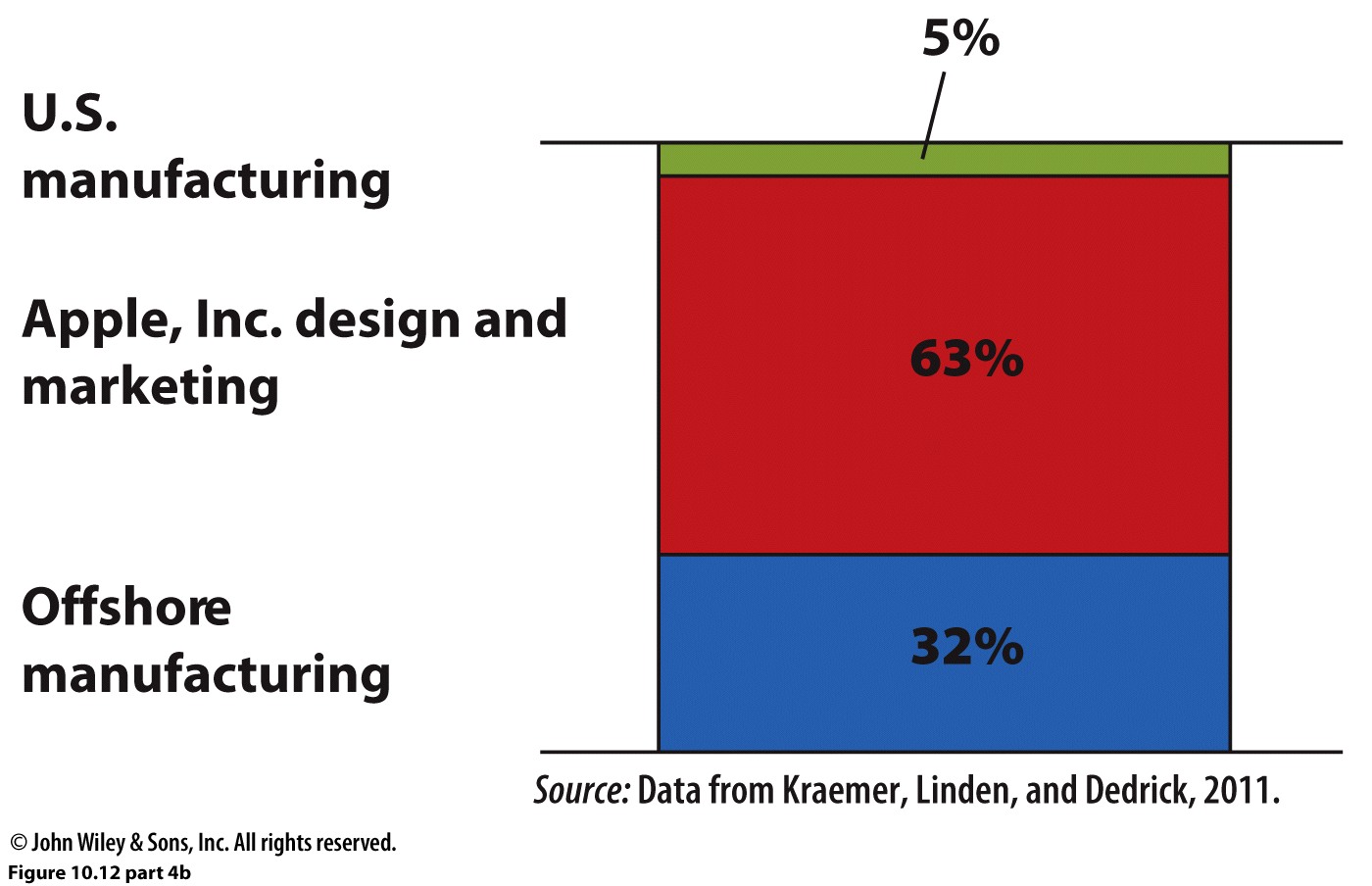